Tree
by music960633
課程內容
Tree！
定義
名詞介紹
性質
紀錄方法
遍歷
binary tree
complete binary tree
What is a tree?
這是一顆樹
資訊領域中的樹
1
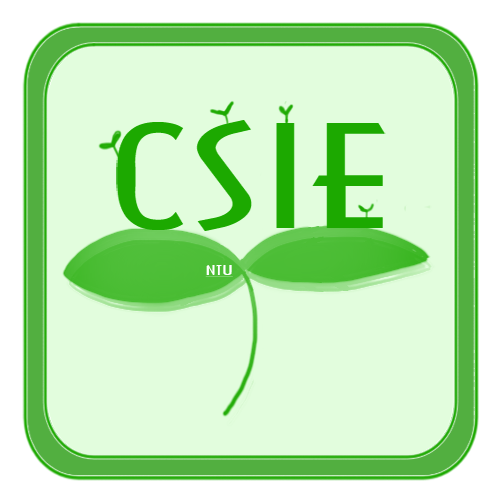 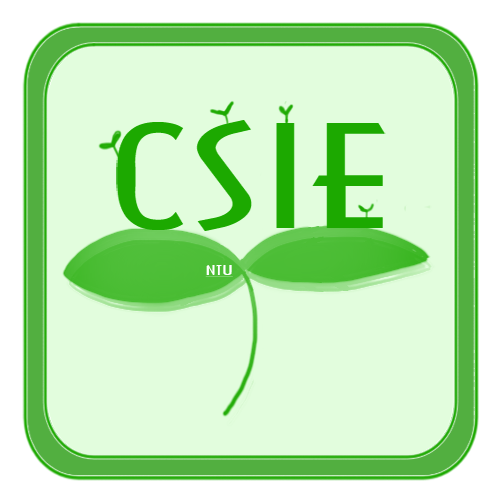 2
3
4
6
5
7
Tree-定義
定義：沒有環的連通圖
What? 什麼是環？ 什麼是連通？
Tree!
Tree-名詞介紹
一棵樹的相關名詞
節點(node)
邊(edge)
根節點(root)
葉節點(leaf)
父節點(parent)
子結點(child)
祖先(ancestor)
子代(descendant)
子樹(subtree)
層(level)
深度(depth)
1
2
3
4
6
5
7
Tree-名詞介紹
一棵樹的相關名詞
節點(node)
邊(edge)
根節點(root)
葉節點(leaf)
父節點(parent)
子結點(child)
祖先(ancestor)
子代(descendant)
子樹(subtree)
層(level)
深度(depth)
1
2
3
4
6
5
7
Tree-名詞介紹
一棵樹的相關名詞
節點(node)
邊(edge)
根節點(root)
葉節點(leaf)
父節點(parent)
子結點(child)
祖先(ancestor)
子代(descendant)
子樹(subtree)
層(level)
深度(depth)
1
2
3
4
6
5
7
Tree-名詞介紹
一棵樹的相關名詞
節點(node)
邊(edge)
根節點(root)
葉節點(leaf)
父節點(parent)
子結點(child)
祖先(ancestor)
子代(descendant)
子樹(subtree)
層(level)
深度(depth)
1
2
3
4
6
5
7
Tree-名詞介紹
一棵樹的相關名詞
節點(node)
邊(edge)
根節點(root)
葉節點(leaf)
父節點(parent)
子結點(child)
祖先(ancestor)
子代(descendant)
子樹(subtree)
層(level)
深度(depth)
1
2
3
4
6
5
7
Tree-名詞介紹
一棵樹的相關名詞
節點(node)
邊(edge)
根節點(root)
葉節點(leaf)
父節點(parent)
子結點(child)
祖先(ancestor)
子代(descendant)
子樹(subtree)
層(level)
深度(depth)
1
2
3
4
6
5
7
Tree-名詞介紹
一棵樹的相關名詞
節點(node)
邊(edge)
根節點(root)
葉節點(leaf)
父節點(parent)
子結點(child)
祖先(ancestor)
子代(descendant)
子樹(subtree)
層(level)
深度(depth)
1
2
3
4
6
5
7
Tree-名詞介紹
一棵樹的相關名詞
節點(node)
邊(edge)
根節點(root)
葉節點(leaf)
父節點(parent)
子結點(child)
祖先(ancestor)
子代(descendant)
子樹(subtree)
層(level)
深度(depth)
1
2
3
4
6
5
7
Tree-名詞介紹
一棵樹的相關名詞
節點(node)
邊(edge)
根節點(root)
葉節點(leaf)
父節點(parent)
子結點(child)
祖先(ancestor)
子代(descendant)
子樹(subtree)
層(level)
深度(depth)
1
2
3
4
6
5
7
Tree-名詞介紹
一棵樹的相關名詞
節點(node)
邊(edge)
根節點(root)
葉節點(leaf)
父節點(parent)
子結點(child)
祖先(ancestor)
子代(descendant)
子樹(subtree)
層(level)
深度(depth)
1
2
3
4
6
5
7
Tree-名詞介紹
一棵樹的相關名詞
節點(node)
邊(edge)
根節點(root)
葉節點(leaf)
父節點(parent)
子結點(child)
祖先(ancestor)
子代(descendant)
子樹(subtree)
層(level)
深度(depth)
1
level 0
2
3
level 1
4
6
5
level 2
7
level 3
Tree-名詞介紹
一棵樹的相關名詞
節點(node)
邊(edge)
根節點(root)
葉節點(leaf)
父節點(parent)
子結點(child)
祖先(ancestor)
子代(descendant)
子樹(subtree)
層(level)
深度(depth)
1
2
3
4
6
5
7
Tree-性質
1. 任何一點都可以當作root
1
2
2
3
4
5
1
4
6
7
3
5
6
7
Tree-性質
1. 任何一點都可以當作root
2. 任兩點間恰有一條不經過重複點的路徑
1
2
3
4
6
5
Tree-性質
1. 任何一點都可以當作root
2. 任兩點間恰有一條不經過重複點的路徑
1
2
3
4
6
5
Tree-性質
1. 任何一點都可以當作root
2. 任兩點間恰有一條不經過重複點的路徑
3. 一棵有N個節點的樹恰有(N-1)條邊
Tree-紀錄
如何紀錄這樣的一個結構呢？
看到Node......類似linked list的結構！
問題：到底要開幾個pointer?
data
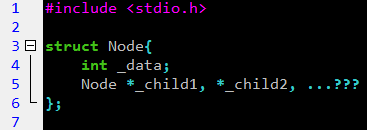 data
data
data
data
data
data
Tree-紀錄
Solution: 利用linked list或dynamic array
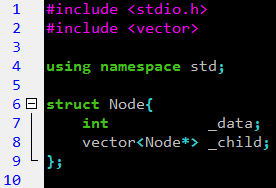 Tree-記錄
另外一個常見的方法：




使用時機：當題目給定每個點的編號的時候
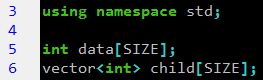 Tree-遍歷
如何從root開始，走遍所有的node呢？
	(例如：將每個節點上的data印出來)
1
2
3
4
6
5
Tree-遍歷
如何從root開始，走遍所有的node呢？
	(例如：將每個節點上的data印出來)
DFS(深度優先)
1
2
3
4
6
5
Tree-遍歷
如何從root開始，走遍所有的node呢？
	(例如：將每個節點上的data印出來)
DFS(深度優先)
1
2
3
4
6
5
Tree-遍歷
如何從root開始，走遍所有的node呢？
	(例如：將每個節點上的data印出來)
DFS(深度優先)
1
2
3
4
6
5
Tree-遍歷
如何從root開始，走遍所有的node呢？
	(例如：將每個節點上的data印出來)
DFS(深度優先)
1
2
3
4
6
5
Tree-遍歷
如何從root開始，走遍所有的node呢？
	(例如：將每個節點上的data印出來)
DFS(深度優先)
1
2
3
4
6
5
Tree-遍歷
如何從root開始，走遍所有的node呢？
	(例如：將每個節點上的data印出來)
DFS(深度優先)
1
2
3
4
6
5
Tree-遍歷
如何從root開始，走遍所有的node呢？
	(例如：將每個節點上的data印出來)
DFS(深度優先)
1
2
3
4
6
5
Tree-遍歷
如何從root開始，走遍所有的node呢？
	(例如：將每個節點上的data印出來)
BFS(廣度優先)
1
2
3
4
6
5
Tree-遍歷
如何從root開始，走遍所有的node呢？
	(例如：將每個節點上的data印出來)
BFS(廣度優先)
1
2
3
4
6
5
Tree-遍歷
如何從root開始，走遍所有的node呢？
	(例如：將每個節點上的data印出來)
BFS(廣度優先)
1
2
3
4
6
5
Tree-遍歷
如何從root開始，走遍所有的node呢？
	(例如：將每個節點上的data印出來)
BFS(廣度優先)
1
2
3
4
6
5
Tree-遍歷
如何從root開始，走遍所有的node呢？
	(例如：將每個節點上的data印出來)
BFS(廣度優先)
1
2
3
4
6
5
Tree-遍歷
如何從root開始，走遍所有的node呢？
	(例如：將每個節點上的data印出來)
BFS(廣度優先)
1
2
3
4
6
5
Tree-遍歷
如何從root開始，走遍所有的node呢？
	(例如：將每個節點上的data印出來)
BFS(廣度優先)
1
2
3
4
6
5
Binary tree
中文：二元樹
每個節點最多只有兩個子節點
第k層最多有2k個節點
一棵深度為k的二元樹最多有2k+1-1個節點
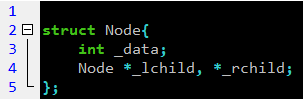 Binary tree
遍歷：前序、中序、後序
差別：什麼時候印出一個node的值
前序






output: 1 2 4 5 3 6
1
2
3
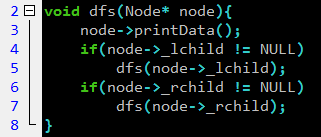 4
6
5
Binary tree
遍歷：前序、中序、後序
差別：什麼時候印出一個node的值
中序






output: 4 2 5 1 3 6
1
2
3
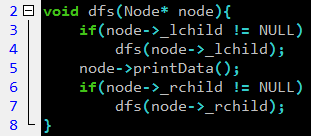 4
6
5
Binary tree
遍歷：前序、中序、後序
差別：什麼時候印出一個node的值
後序






output: 4 5 2 6 3 1
1
2
3
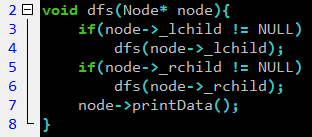 4
6
5
Complete binary tree
Complete binary tree
除了最後一層，每一層都是填滿的
最後一層的元素盡量往左靠
1
1
2
2
3
3
4
4
6
5
6
5
Complete binary tree
Complete binary tree 的儲存方式
編號為k的兩個child編號分別為2k和2k+1
編號為k的parent編號為[k/2]
一個有n個元素的complete binary tree的深度約為log(n)
1
2
3
4
7
5
6
Complete binary tree
於是就可以用陣列存了！






想一想，為什麼一般的binary tree不適合用陣列存呢？
1
2
3
4
7
5
6